Effective Interaction in Online Courses:Connecting Students with Peers, Instructors, and Content to Support Learning
Melissa A. Wong
Niche Academy
October 2023
Agenda
Modalities for Online Learning
Framework for Interaction
Strategies for Interaction
Q and A
Course?
Workshop?
Other?
Course, Workshop, or Something else?
Synchronous
Asynchronous
Hyflex
Flipped
Hybrid
Modalities for Online Learning
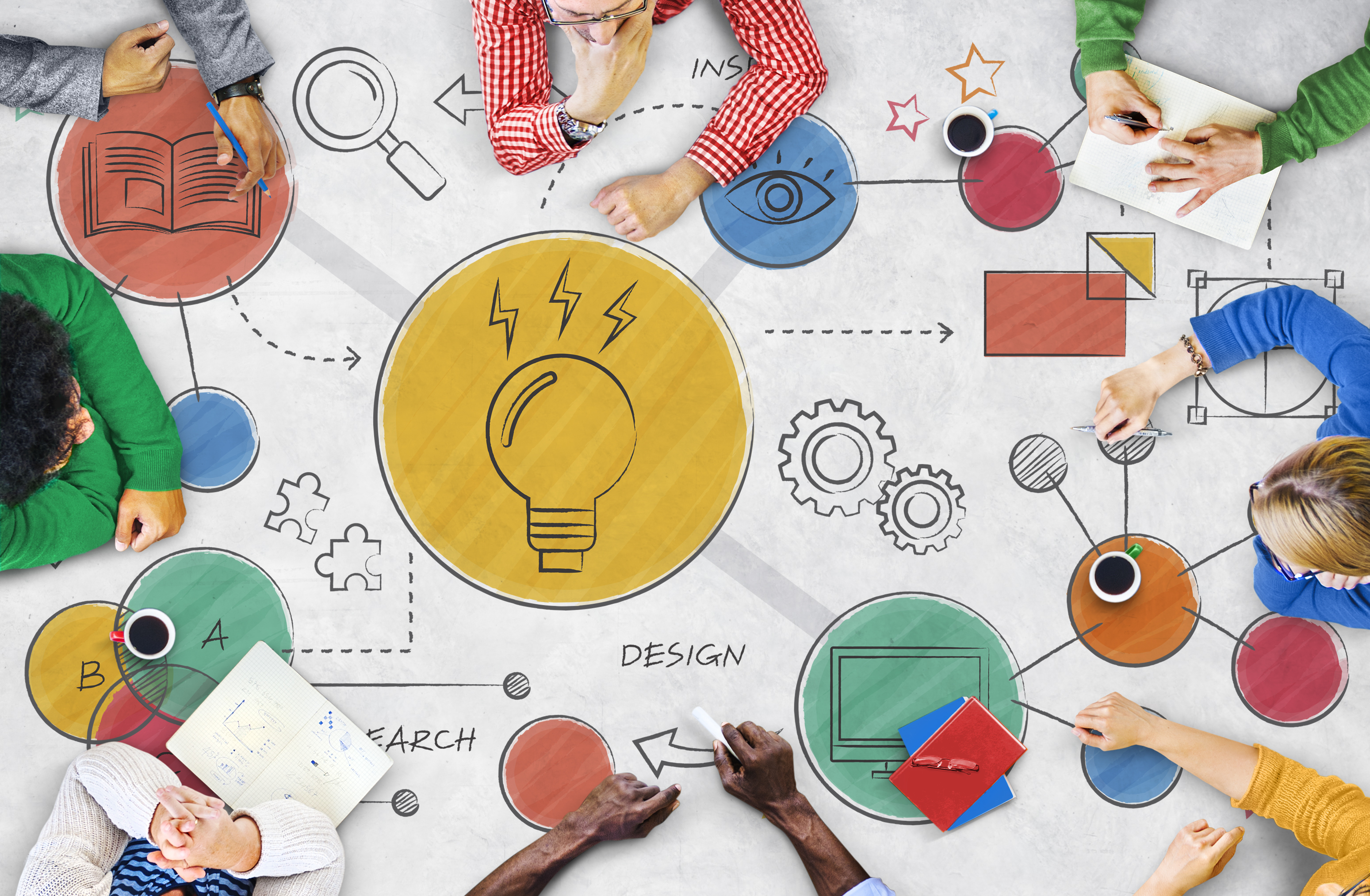 How do People Learn?
Framework for Interaction
Content
Instructor
Peers
Moore 1989, Bernard et al. 2009, Croxton 2014
Motivation & Persistence
Satisfaction
Learning Outcomes
Using 3 Types of interaction Improves . . .
POLL
Q1: What is the Ideal Level of Interaction?
Q2: Which is more impactful?
Instructor
Peers
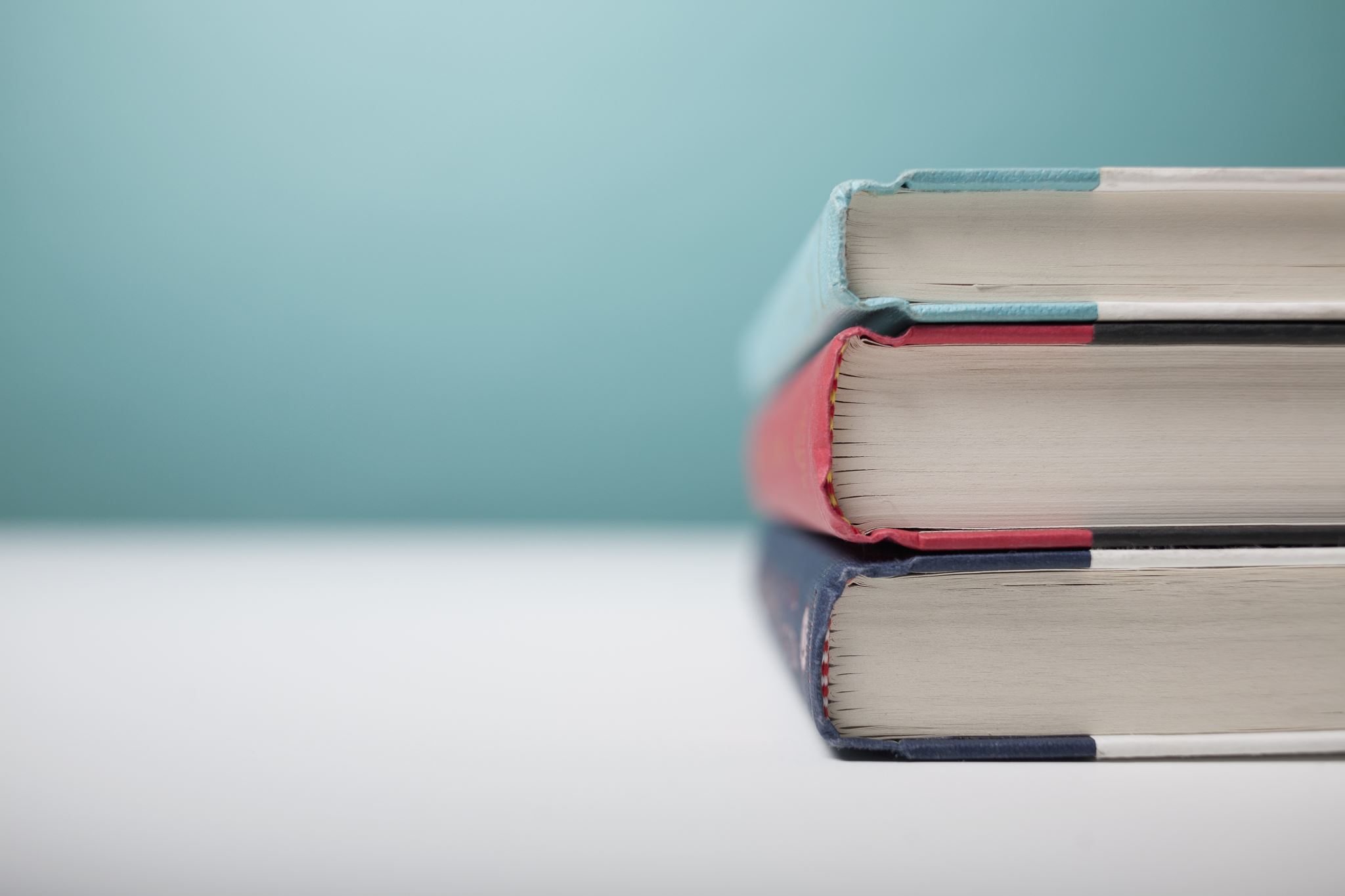 Readings
Boosting interaction with Readings
Reading Guides
Reflective Writing
Social Annotation
Reading-Based Activity
Free Choice Readings
Jigsaw
Example: Graphic Organizer
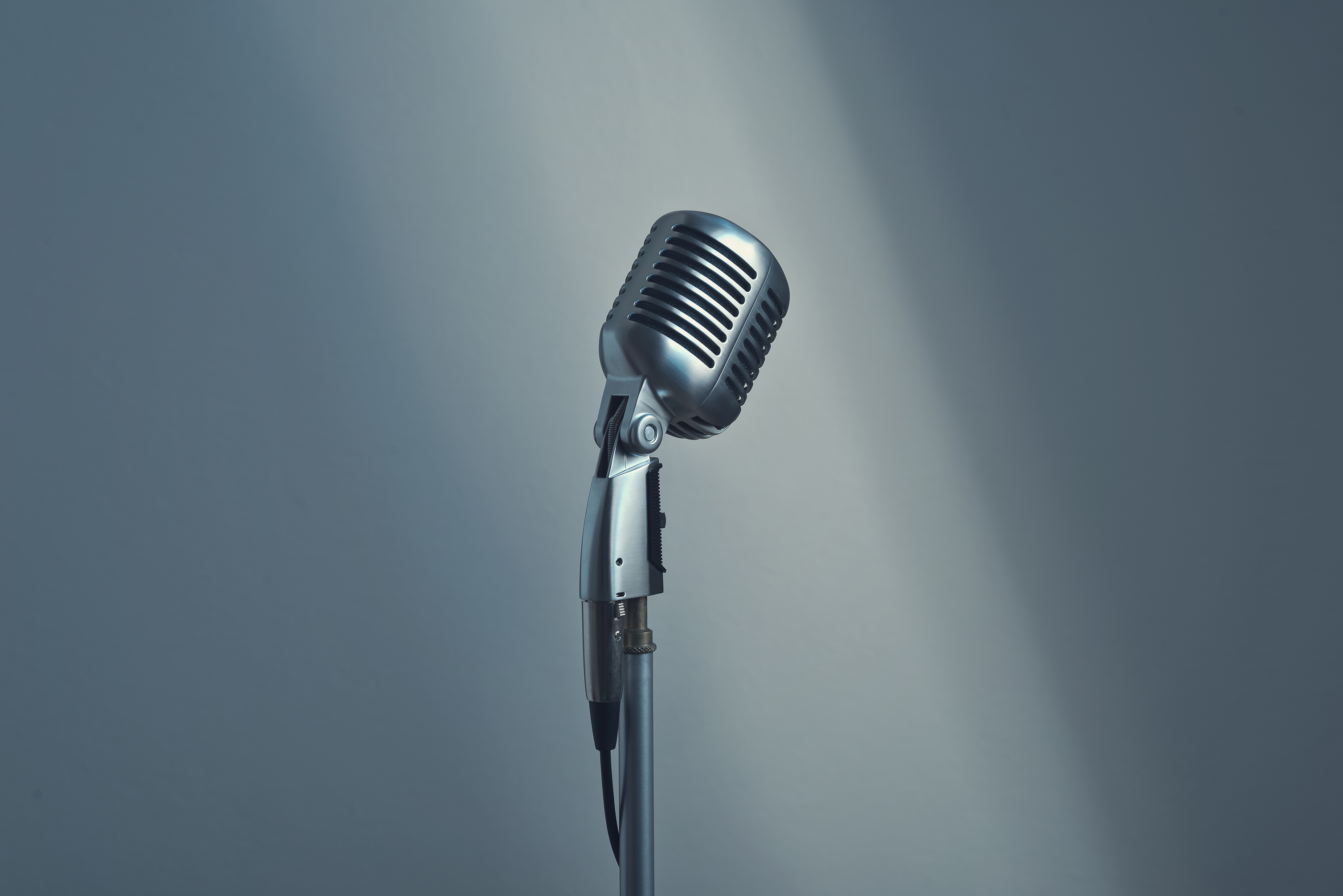 Lecture
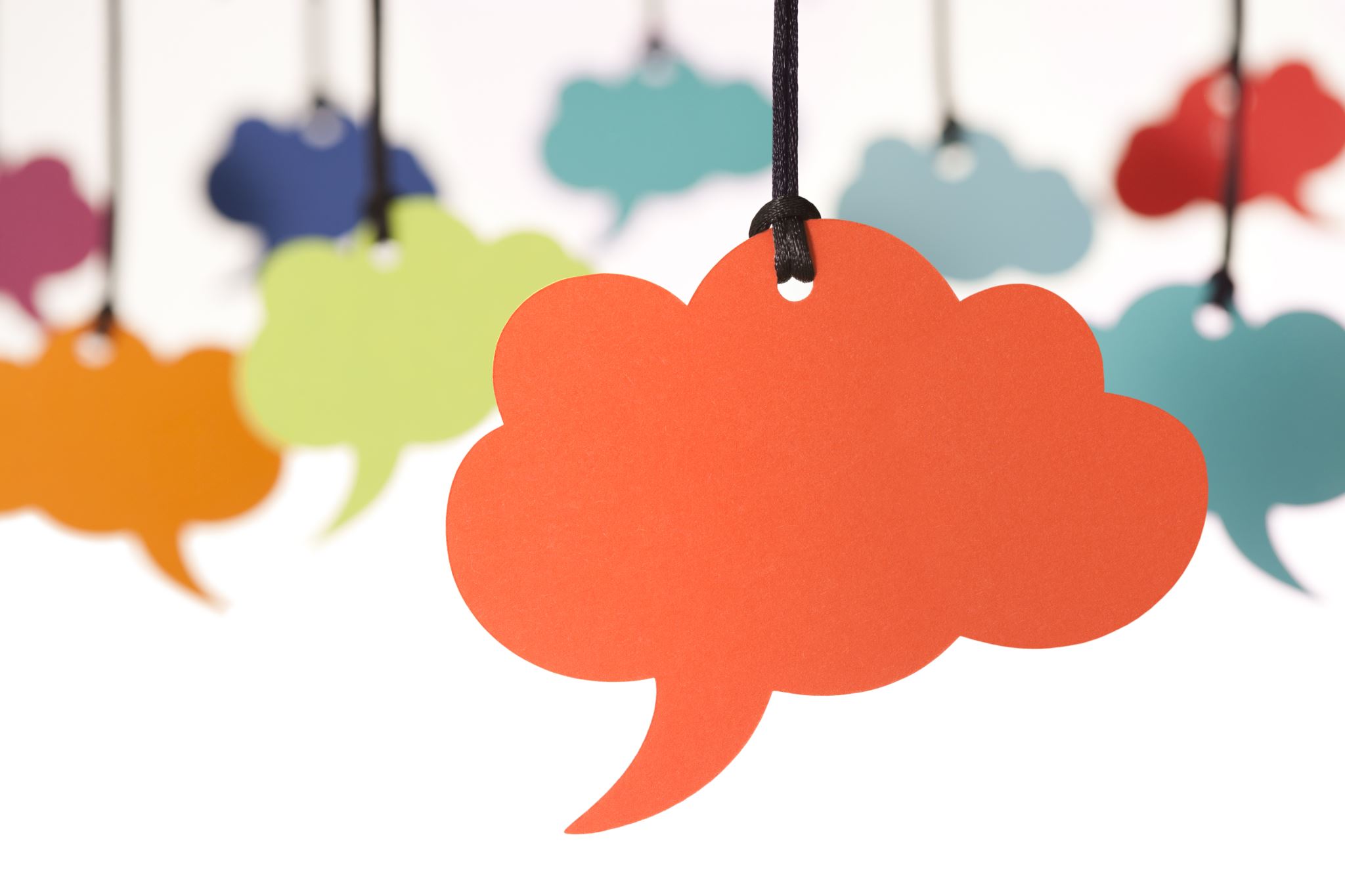 Interactive Lectures
Lecture Pause
One Sentence Summary
Think-Pair-Share
Poll
Chat / Backchannel Q and A 
Exit Ticket / Minute Paper
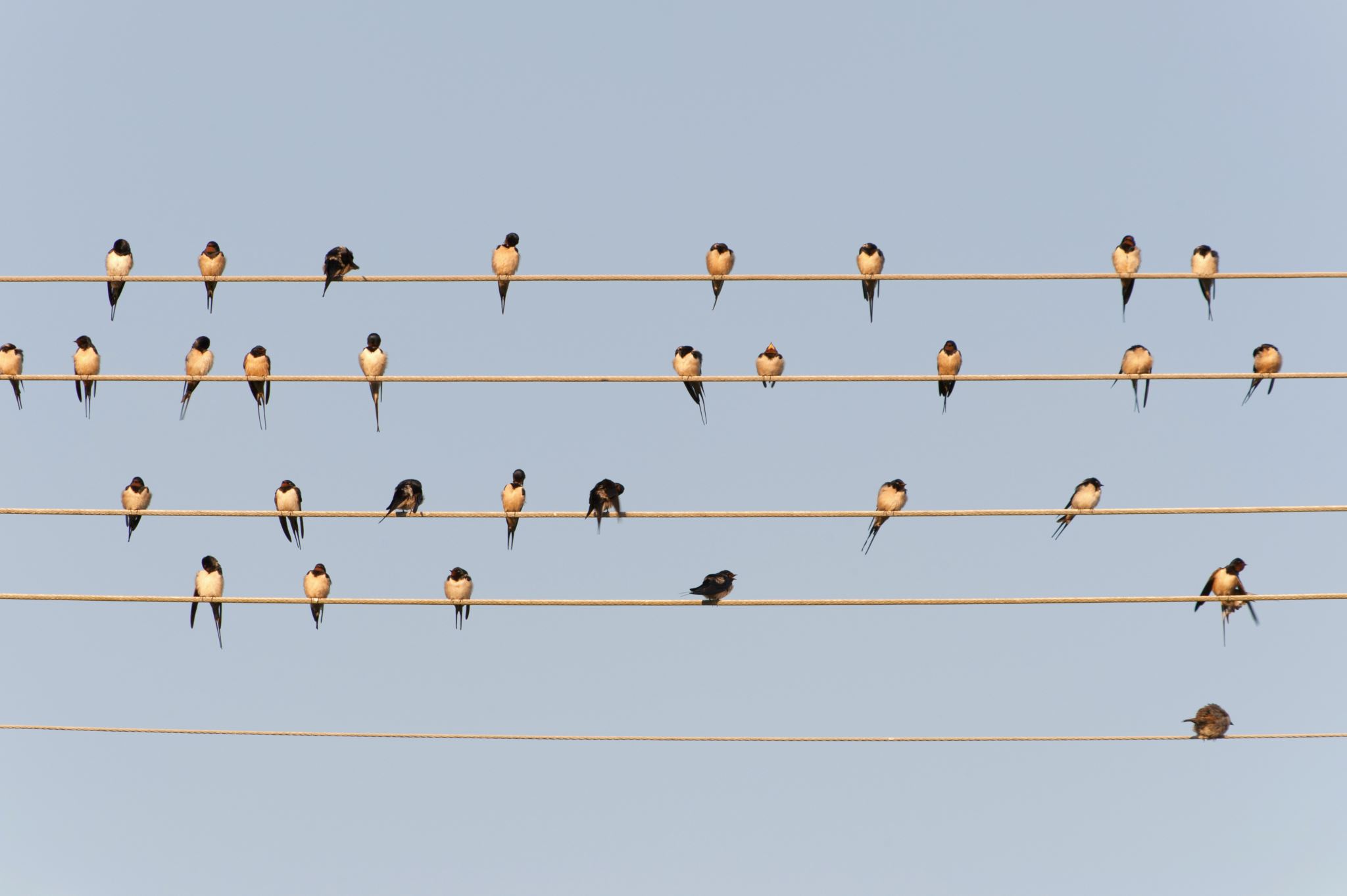 Synchronous Discussions
Fostering Peer interaction in Discussions
Pre-Writing
Brainstorming
Poll
Think-Pair-Share
Breakout Rooms
Fishbowl
Example of a FishBowl
Introduce scenario.
Split into small groups – students elect a department chair, develop a proposed course of action. 
Reconvene. Begin meeting of department chairs to hear and debate proposals. 
Only elected department chairs can speak. 
Remaining class members observe, can “post to social media” in the chat. 
End scenario and debrief.
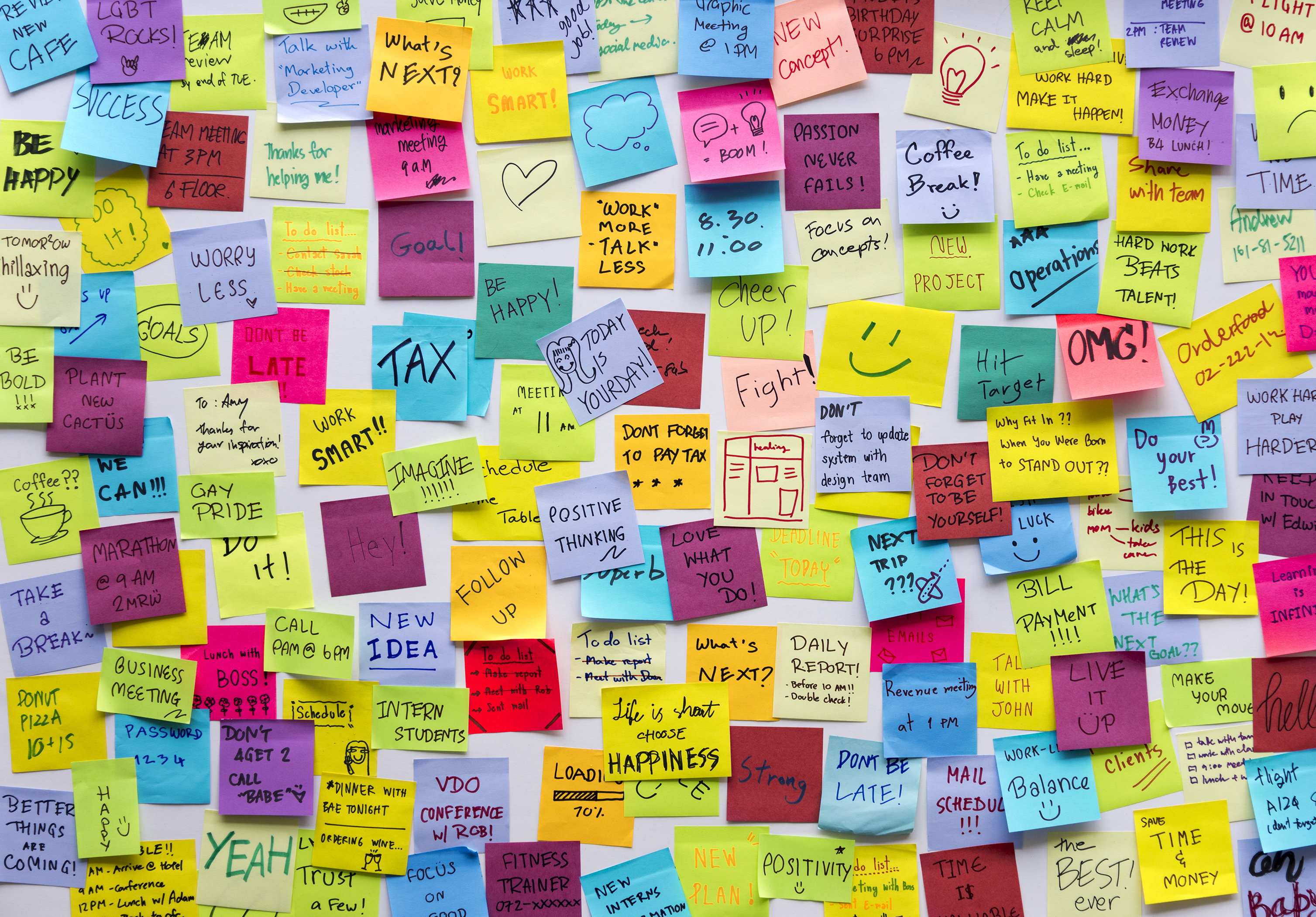 Forum discussions
Alternatives to “Respond to the Readings”
Student Led Discussions
Q and A
Students ask, Instructor answers
Students ask, Students answer
Case Study
Debate
Critique
Find an Example
Policy Proposal 
Survey and Discussion
Create a Meme
Research Summary
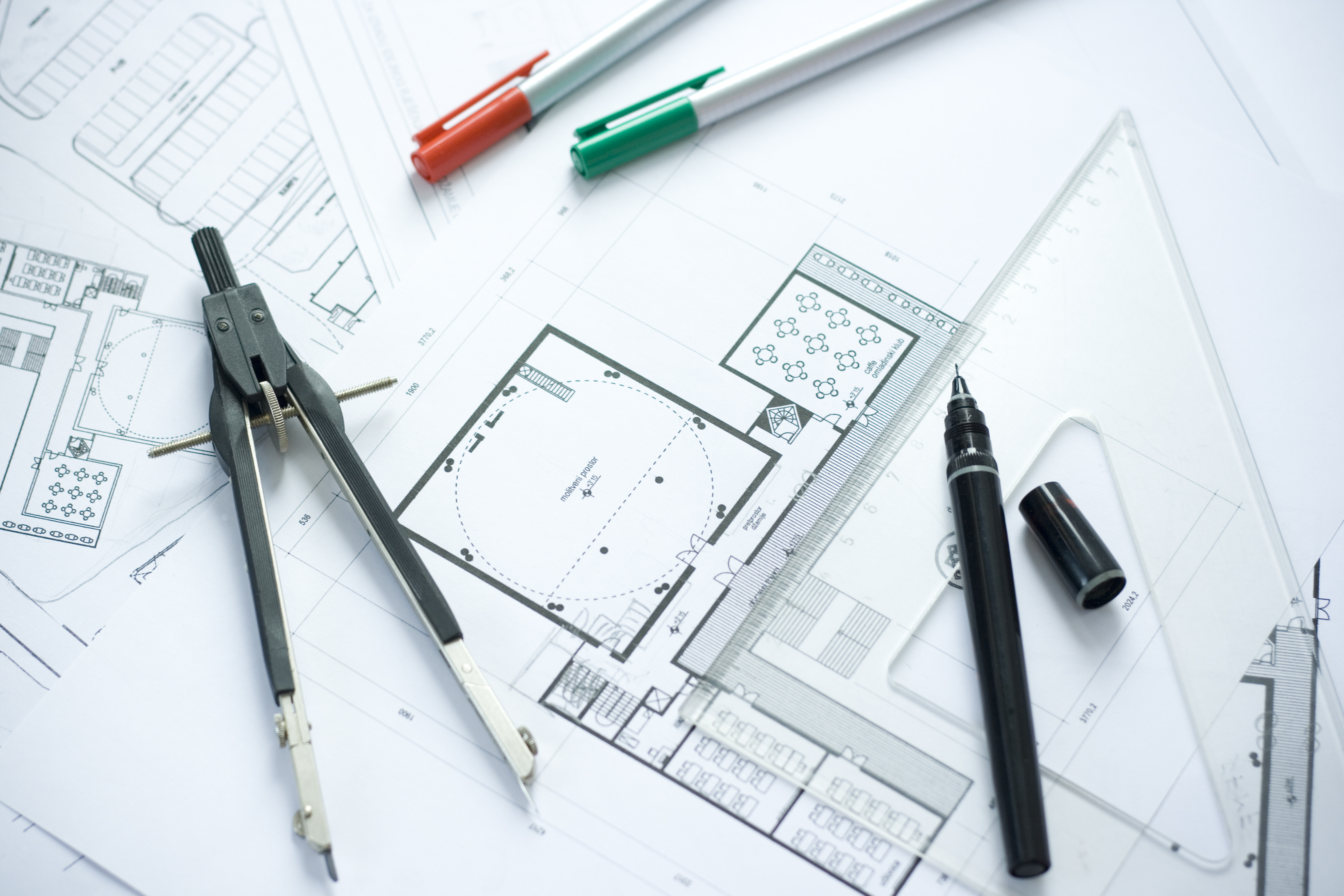 Assignments
Adding Peer Interaction to Assignments
Peer Review
Group Work
Peers as an Audience
Posters
Presentations
Student-Led Seminars
Increasing instructor feedback
Make expectations clear
Develop rubrics and feedback templates
Copy, paste, and personalize
Post the answers
Example: Professional Reading Lead Post
A Lead Post is worth 20 points. Description of an exemplary post:
All required elements present: citation and link; one paragraph summary; one paragraph on relevance; and 3-4 discussion questions. (4 points)
Discussion questions are thought-provoking, make connections to course materials, and foster analysis of the issue presented. (4 points)
Post was on time, concise, and well-written. (2 points)
Student was an active discussion leader; responses moved the discussion forward by encouraging participation, posing further questions, and soliciting ideas from peers. Student responded to posts on at least three different days. (10 points)
Example: Instructional Design Project
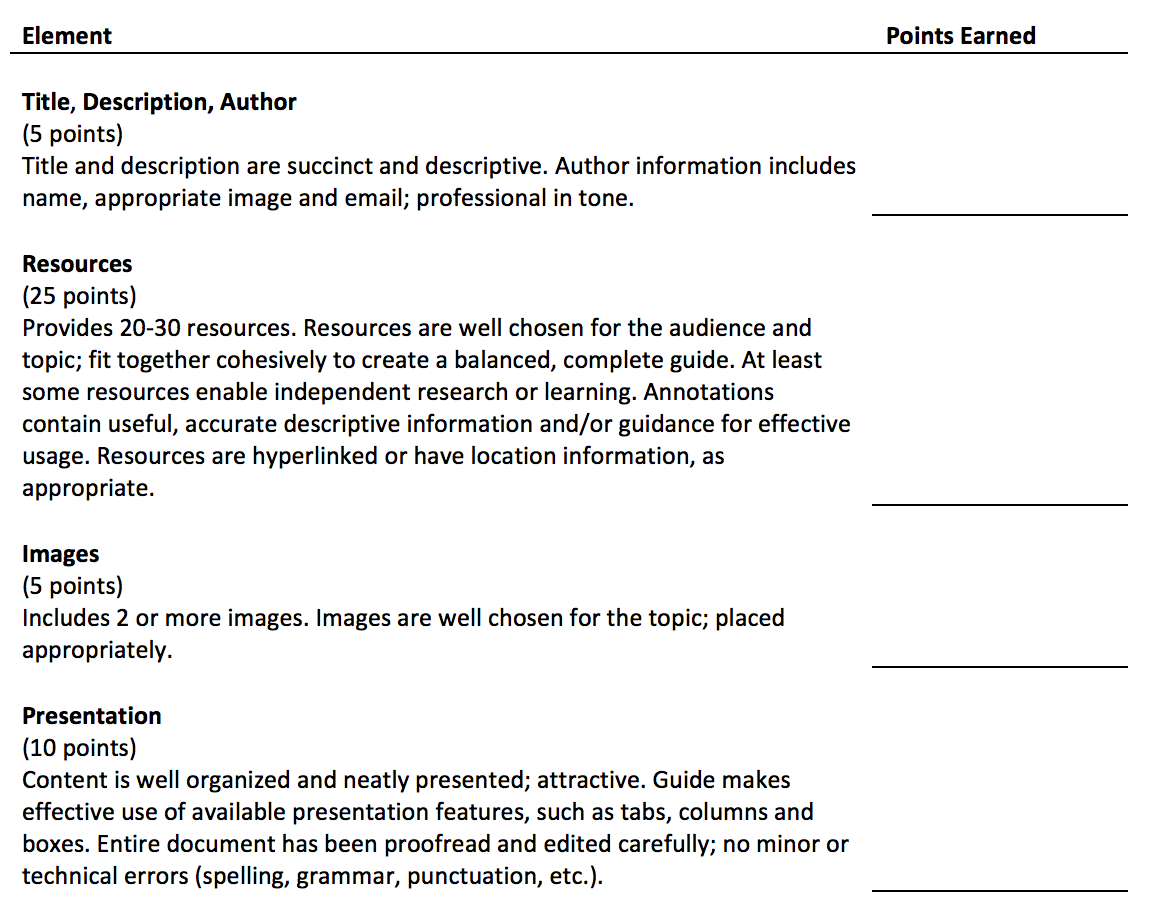 Example: Checklist Style Rubric
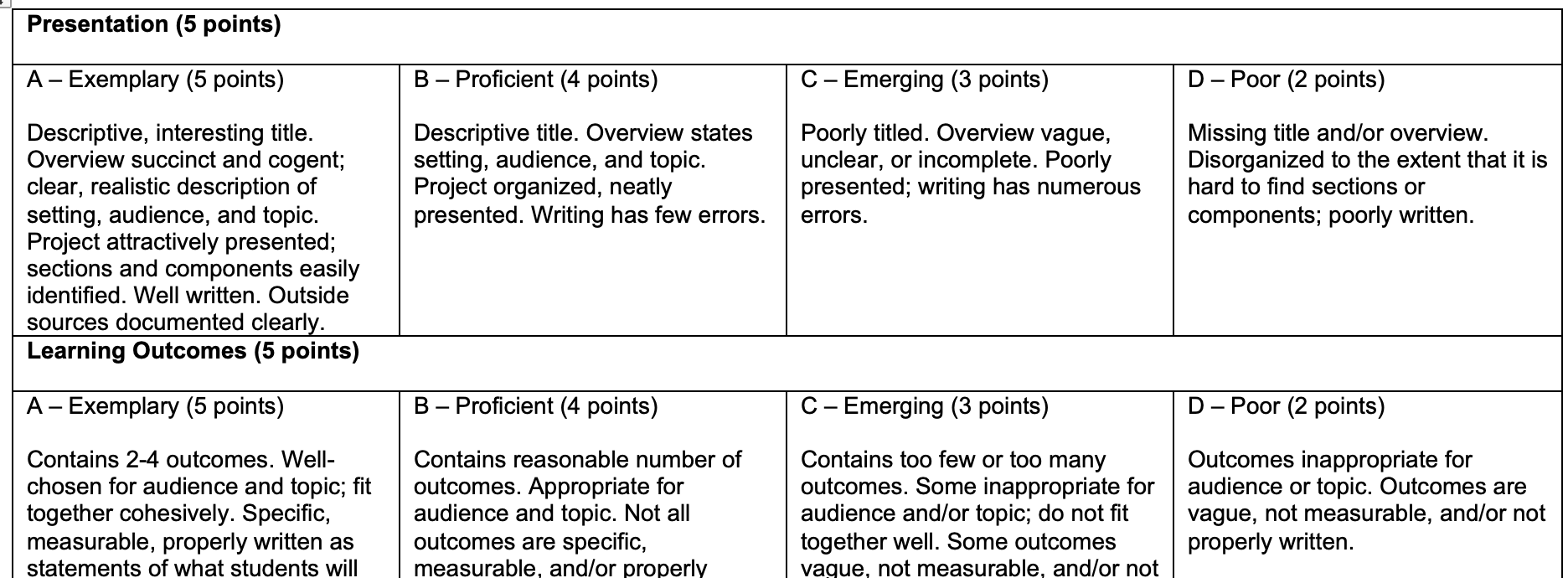 Example: Anchored Rubric
Questions?
Thank you!
Melissa A. Wong
mawong@illinois.edu
References
Bernard, Robert M., et al. 2009. “A Meta-Analysis of Three Interaction Treatments in Distance Education.” Review of Educational Research 79 (3): 1243–89.
 
Croxton, Rebecca A. 2014. “The Role of Interactivity in Student Satisfaction and Persistence in Online Learning.” MERLOT Journal of Online Teaching and Learning 10 (2): 314-25. http://jolt.merlot.org/vol10no2/croxton_0614.pdf.
 
Moore, Michael G. 1989. “Three Types of Interaction.” American Journal of Distance Education 3 (2): 1–6.